Taryn
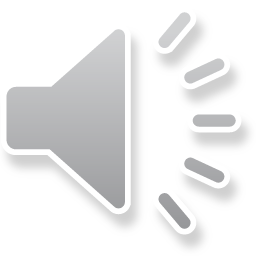